MEDICAL STUDENT AND LIFELONG LEARNING
Dr. İpek Gönüllü
QUESTION 6
When you notice that the things you have learned are incorrect, what is your initial course action?
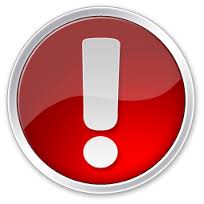 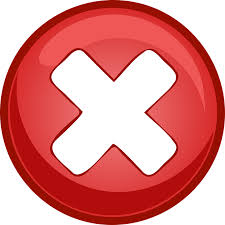 QUESTION 6
Realizing and accepting our mistakes is very important for correcting them and achieving success. Being aware of what we do when we make a mistake is also fundamental for being successful. 

For this reason, 
- When I mix up the things I study, I go back and try to understand it. 
- I try to reassess all probabilities 
- I notice the discrepancy, disunity and confusion, I accept the reasonable ways. 
- I try to find out my mistakes and correct them 
-I try to find out the required knowledge. 
- When I don’t understand the subject I ask for help from others. 
- When I don’t understand the subject I change the strategies I use.